How To Report QA Measure Outcomes With ACTRIS Surface In Situ Data
Markus Fiebig, and the EBAS team NILU - Norwegian Institute for Air Research
QA Metadata Issues I: Use Well-Known Wording
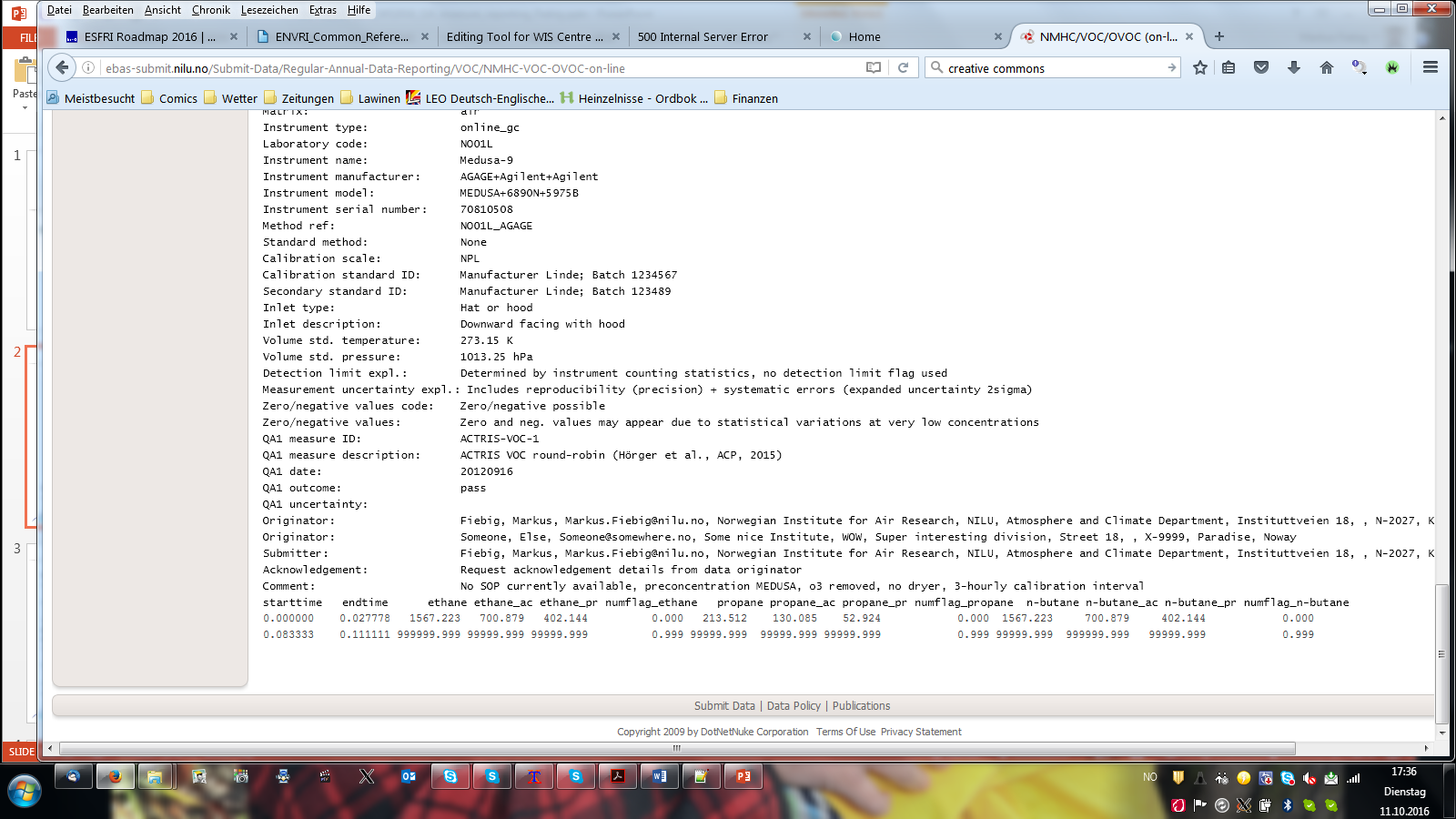 VOC template as first example:
Previous metadata item name: “target gas ID”, but – who outside ACTRIS knows what that is?
Replaced by “Secondary standard ID” – understood also outside ACTRIS for non-expert.
QA Metadata Issues II: Use Unambiguous Wording
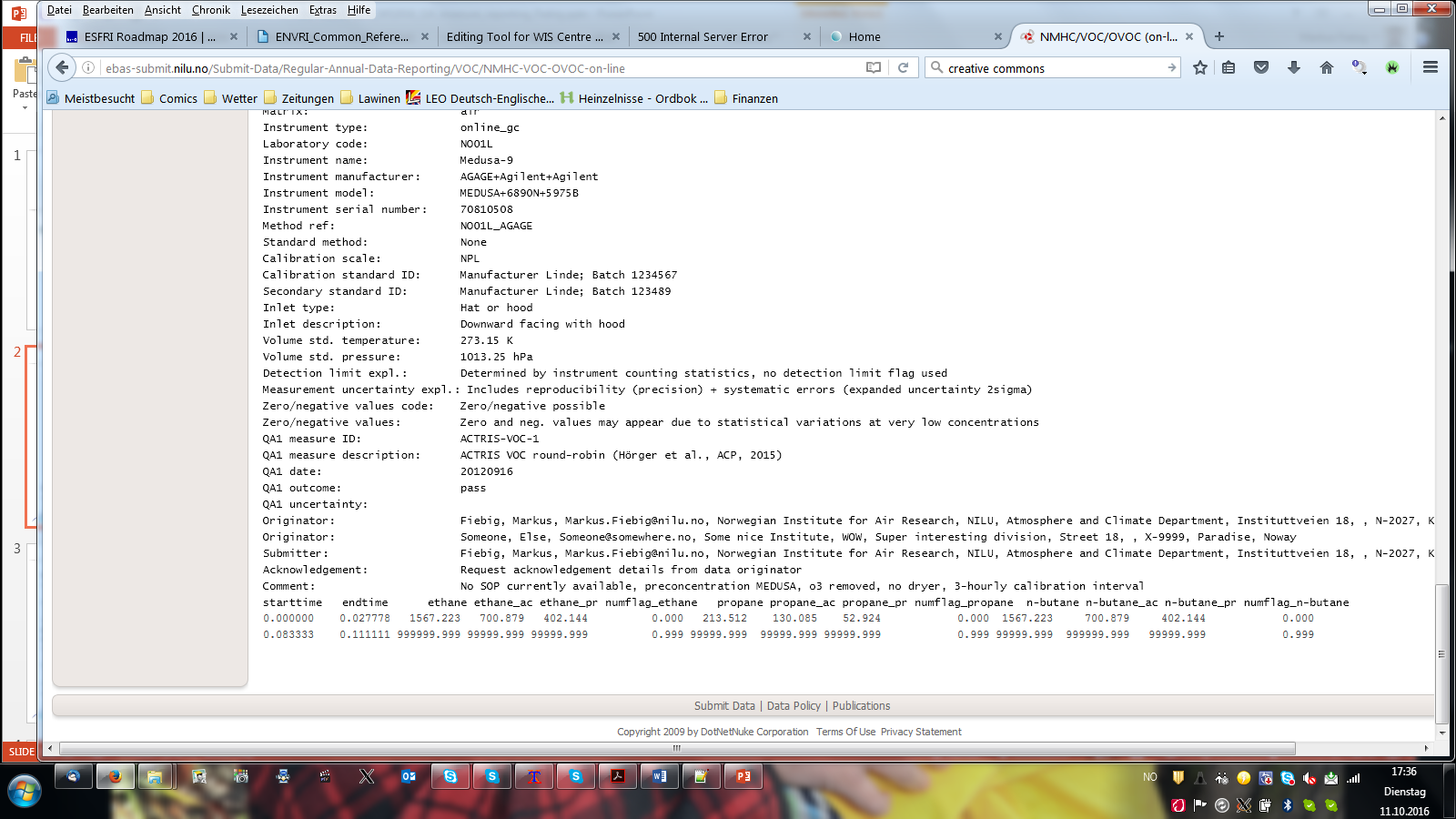 Which Quantities Are Needed to Quantify QA Measure Outcome?
Requirements:
Numbers should contain all essential information on QA measure outcome.
Should be generic for all types of QA measure.
Should not be overly complicated and easy to understand.
Suggested:
Bias (average of differences between test and reference instrument found in repeated comparisons)
Variability (standard deviation of differences between test and reference instrument found in repeated comparisons)
Questions:
Do we need separate parameter “Offset” or more (e.g. to describe scatter plot of test vs. reference data as used for some trace gases)?
Do these parameters cover all types of QA measures?
Also in use: precision, accuracy, uncertainty, repeatability, reproducibility, …